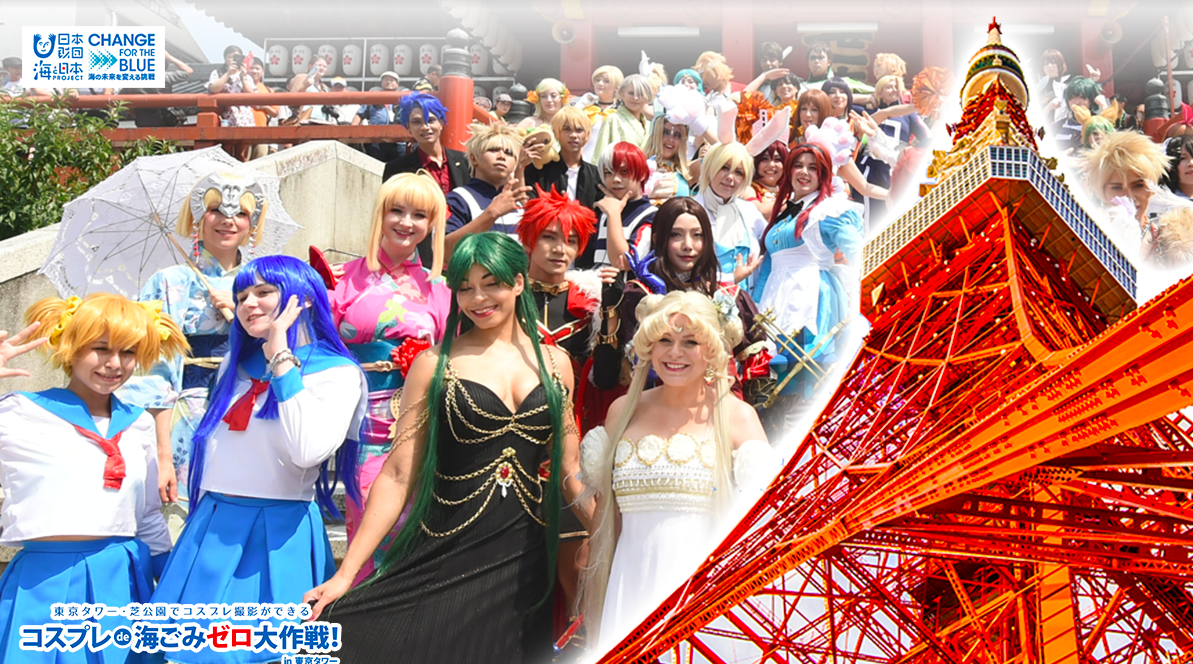 コスプレde海ごみゼロ大作戦！

　 コスプレ海ごみゼロ実行委員会
世界中からコスプレイヤーを含む430名がごみ拾い参加！
コスプレイヤーに撮影場所でもある海のごみ問題を自分事化してもらうため、世界40の国と地域が加盟する「世界コスプレサミット」と連携してプロジェクト化。世界海洋デーには世界のコスプレイヤーを含む430名が東京タワー集まり、海に関係したり青色の入ったコスプレをし、ごみ拾いを実施。ステージでは海外のコスプレイヤーも招いて海洋ごみの問題についてのトークセッションも実施。コスプレイヤーに海洋ごみを知ってもらうきっかけを作れました。イベント前後にコスプレイヤー自身によるSNSでの発信・拡散により、改めてコスプレイヤーの影響力が注目されました。また、コスプレサミットin名古屋では世界コスプレサミットとの調印式・アワードの発表を行いました。
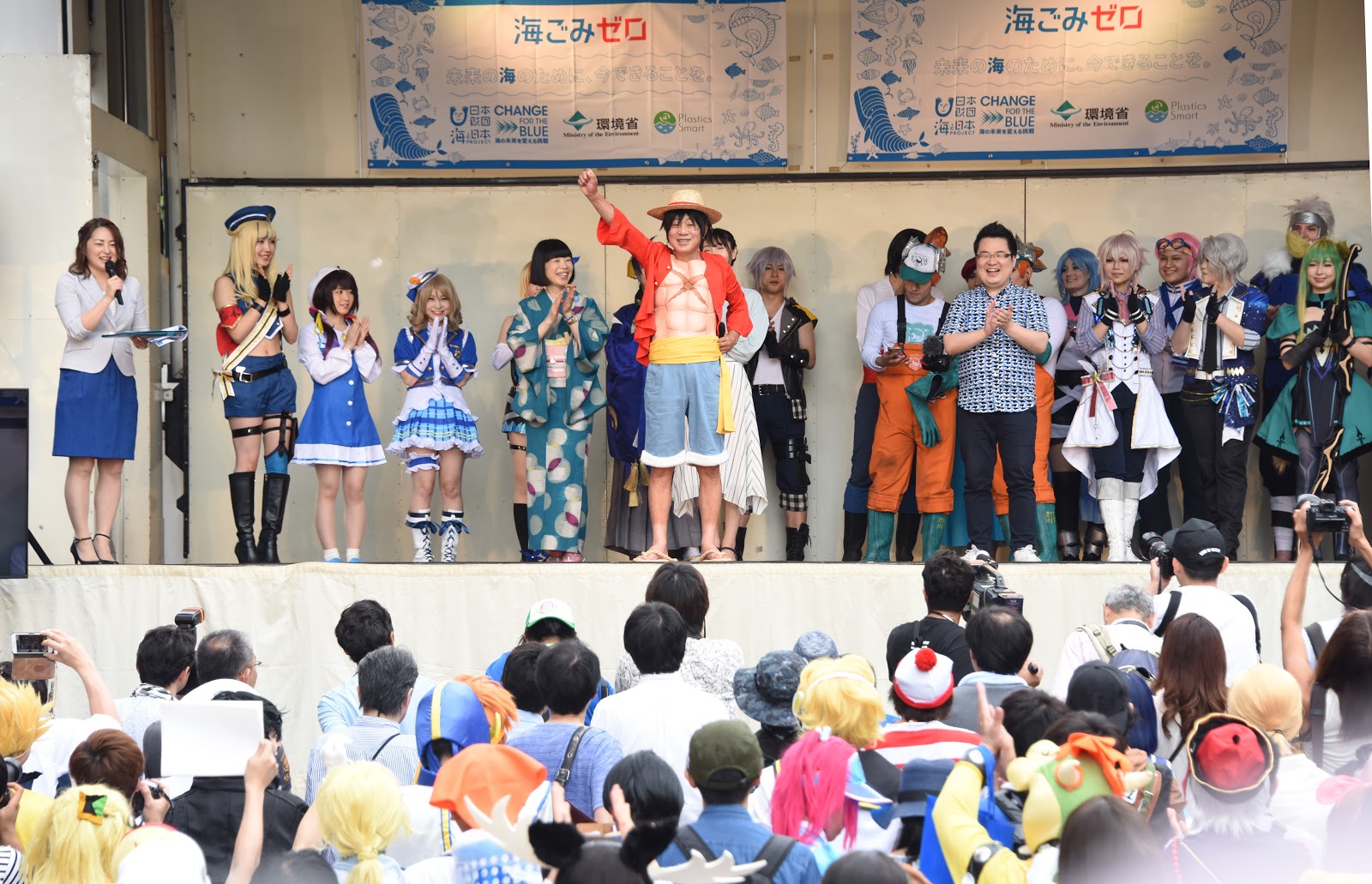 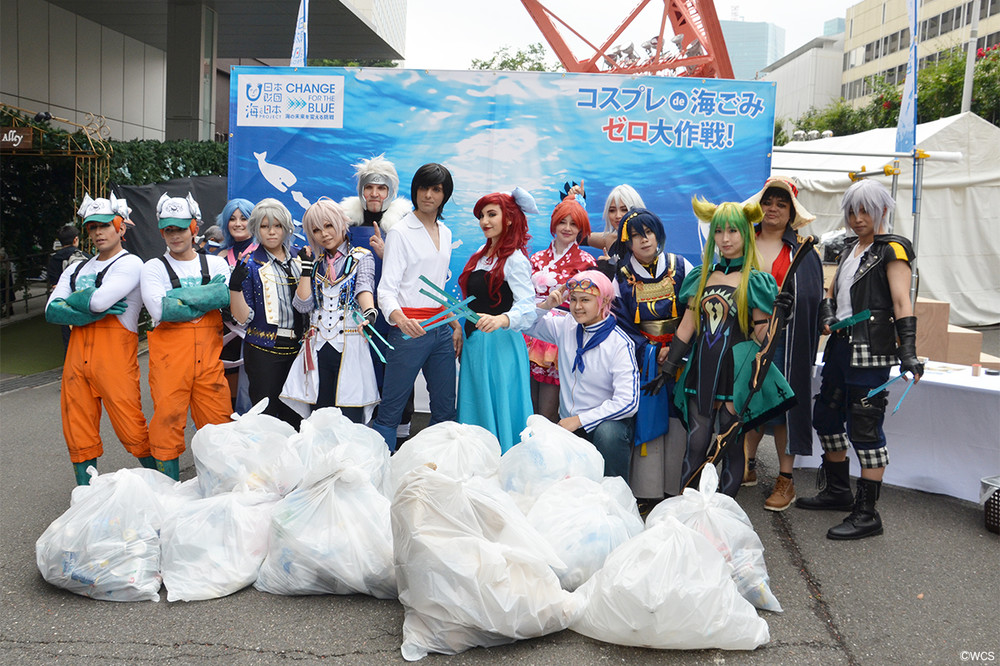 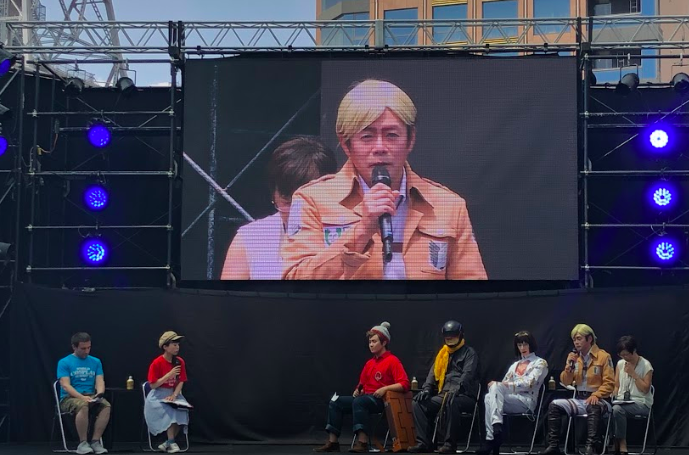 コスプレde海ごみゼロ大作戦出発式
コスプレde海ごみゼロ大作戦
UMIGOMI-ZERO INTERNATIONAL TALK
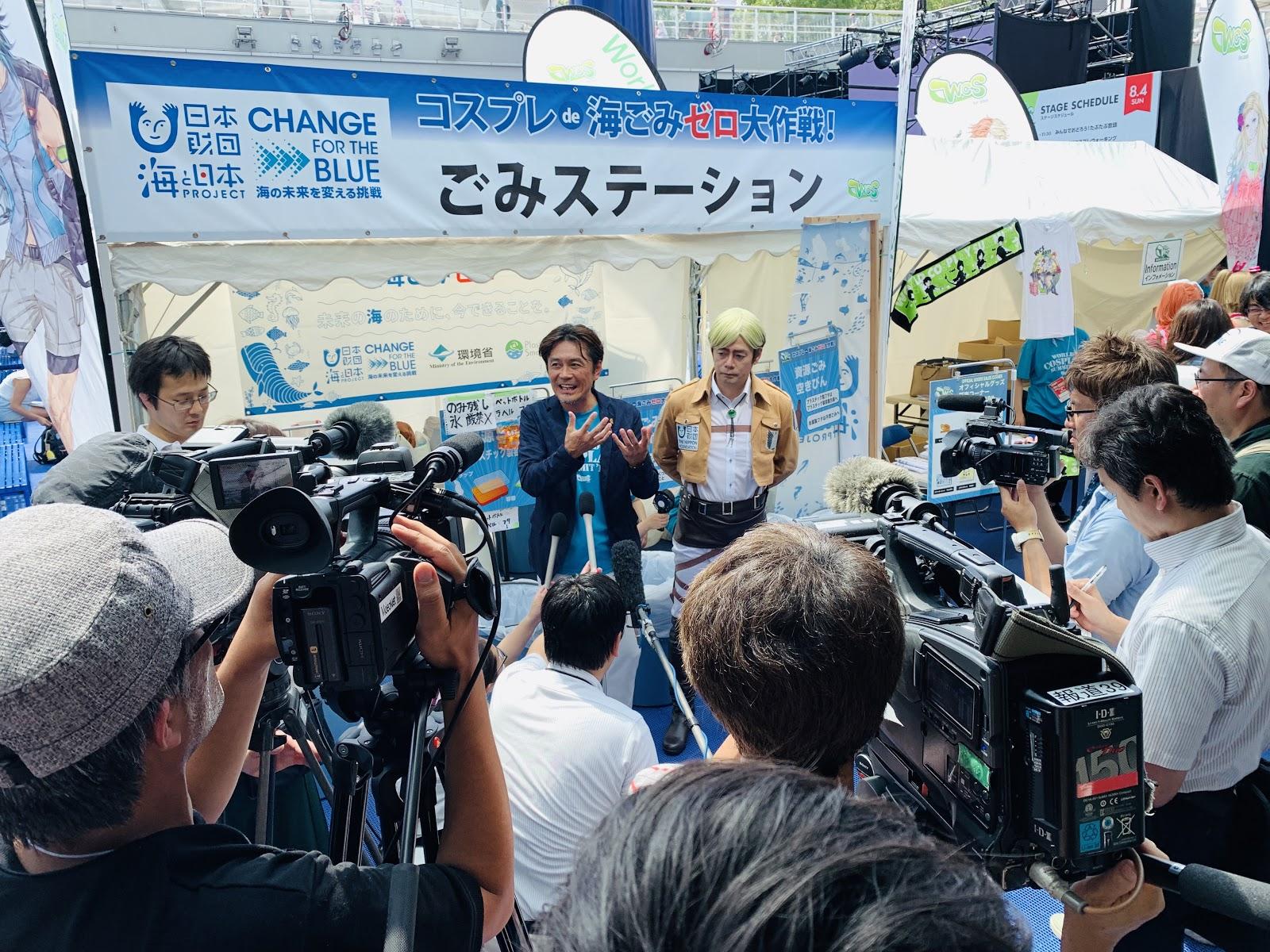 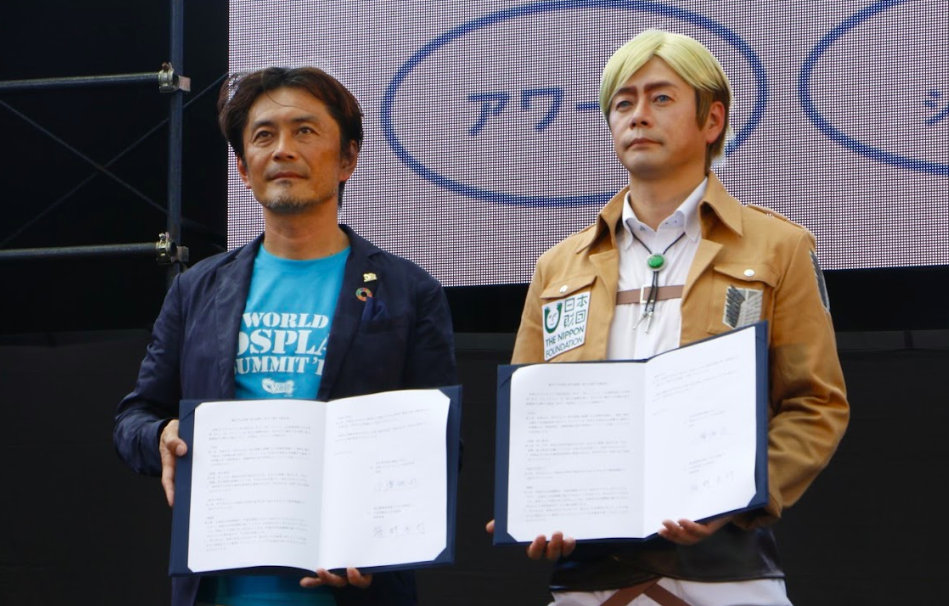 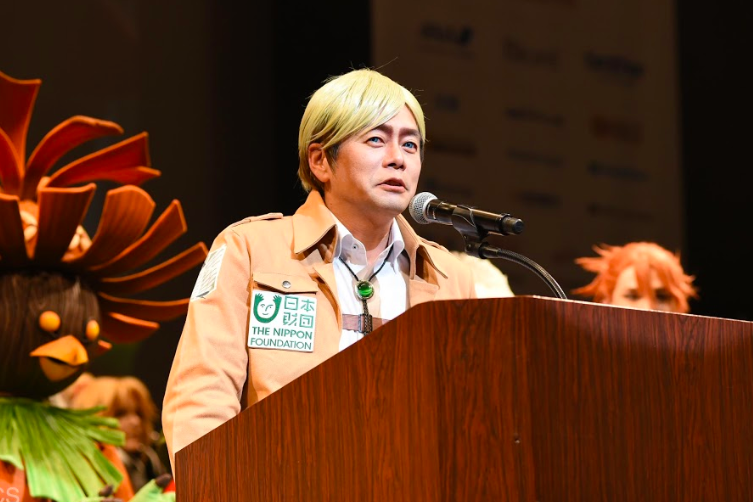 ごみステーション前での囲み
調印式
アワード詳細発表
メディア露出（抜粋）
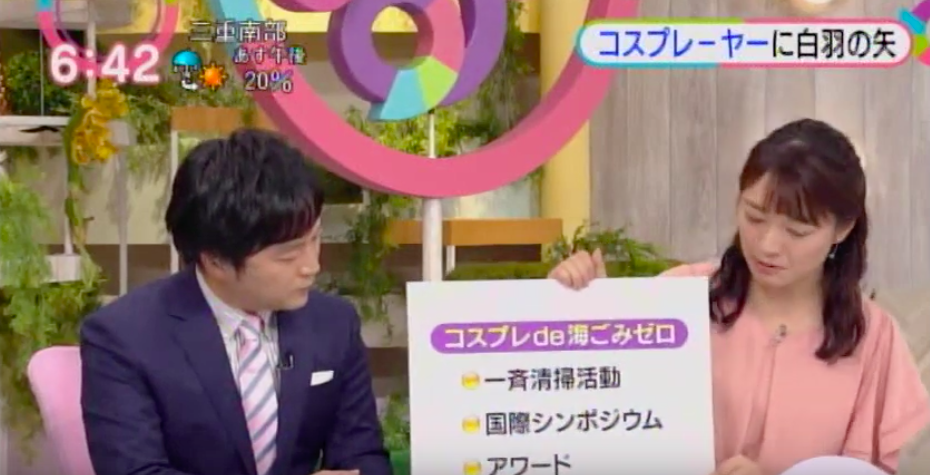 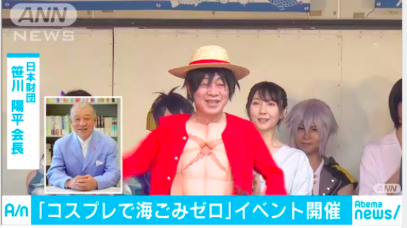 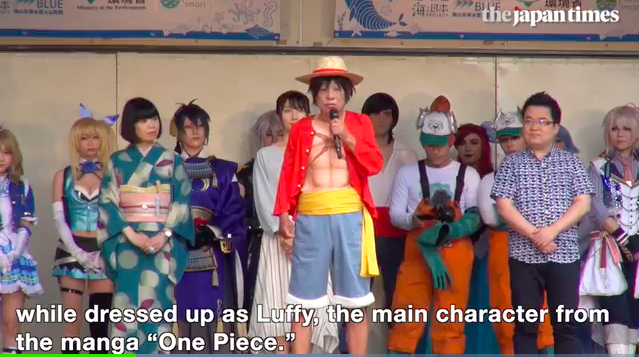 ANNnewsCH　6月8日掲載
NHKまるっと　8月6日18:10〜19:00 放送
The Japan Times　6月12日 掲載